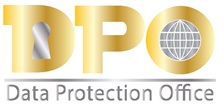 Workshop onDATA PROTECTION
Mauritius Police Force
Presented By:
Mrs. D. Madhub
Data Protection Commissioner
15 May 2019
Agenda
2
The Data Protection Act (DPA)
First Enacted in 2004.
Amended in 2017 to become a new and improved legislation namely, the Data Protection Act 2017 which came into force on 15 January 2018. 
Regulates the processing of personal data.
Makes provisions also about the functions, powers of the office, enforcement and application of the legislation.
3
The Data Protection Office (DPO)
Public office in operation since February 2009.
Completely independent and impartial and not subject to the control or direction of any other person or authority in the discharge of its functions.
Aim is to protect privacy rights of individuals.
Head is the Data Protection Commissioner.
4
Structure of DPO
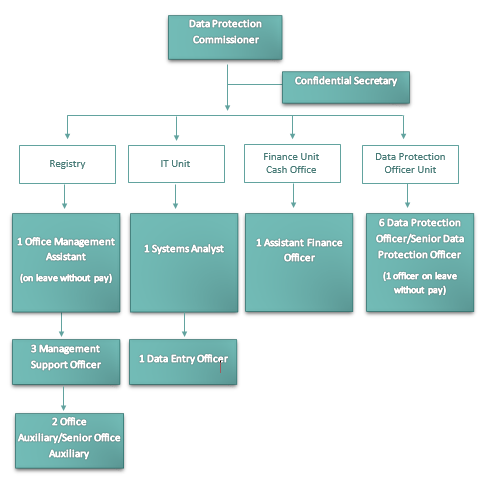 5
Some basic definitions
Section 2
6
Basic definitions
7
Basic definitions
8
Functions and Powers of DPC
Sections 5 to 10
9
Functions and Powers of the DPC
The DPC is responsible for ensuring that people's rights are respected, and that the persons who keep personal information on computer or in manual format meet their responsibilities. 

To assist the DPC in exercising these functions, she is assigned certain important powers under the DPA.
10
Functions of the DPC(s5)
11
Investigation of complaints(s6)
Any data subject has the right to lodge a complaint if he thinks that a person or organisation is not meeting their data protection obligations, and the DPC has the legal power to enquire or delegate an authorised officer to look into the matter. The DPC may decide not to investigate a complaint if she thinks the complaint is frivolous or vexatious.

Following receipt of a complaint, this office initiates an enquiry, in the course of which concerned parties may be required to attend hearings or to produce a document or other material.
12
Investigation of complaints(s6)
An investigation can result in either :
13
Investigation of complaints(s6)
Is the Decision of the Commissioner appealable? 

Yes, it is appealable at the ICT Appeal Tribunal set up under section 35 of the Information and Communication Technologies Act. 

Any person who feels aggrieved by the DPC's decision has a right of appeal to the ICT Appeal Tribunal. He has to do so within 21 days from the date when the decision is made known to him.
14
Power to require information (s7)
The DPC may require any person to provide him with whatever information he needs to carry out his functions or exercise his powers by providing a written notice to the person.

Failure to comply with such a notice without reasonable excuse or knowingly to provide false information, or information that is misleading in a material respect, in response to the notice is an offence.
15
Preservation order(s8)
The DPC may apply to a Judge for a Preservation Order order for the expeditious preservation of data where he has reasonable grounds to believe that such information is vulnerable to loss or modification. 

Where the Judge is satisfied that a Preservation Order may be made, it shall issue a preservation order specifying a period which shall not be more than 90 days during which the order shall remain in force. 

The Judge may, on application made by the DPC extend the period specified for such time as the judge thinks fit.
16
Enforcement notice(s9)
The DPC may require a controller or processor to take whatever steps considered necessary to comply with the terms of the DPA. The DPC exercises this power by providing a written notice, called an "enforcement notice“ to the controller or processor.

It is an offence to fail or refuse to comply with an enforcement notice without reasonable excuse.

E.g. Enforcement notices are sent to organisations or persons who fail to register as controller or renew their registration as required under s14.
17
Power to seek assistance(s10)
For the purpose of gathering information or for the proper conduct of any investigation under the DPA, the DPC may seek the assistance of such person or authority as he thinks fit and that person or authority may do such things as are reasonably necessary to assist him in the discharge of his functions.
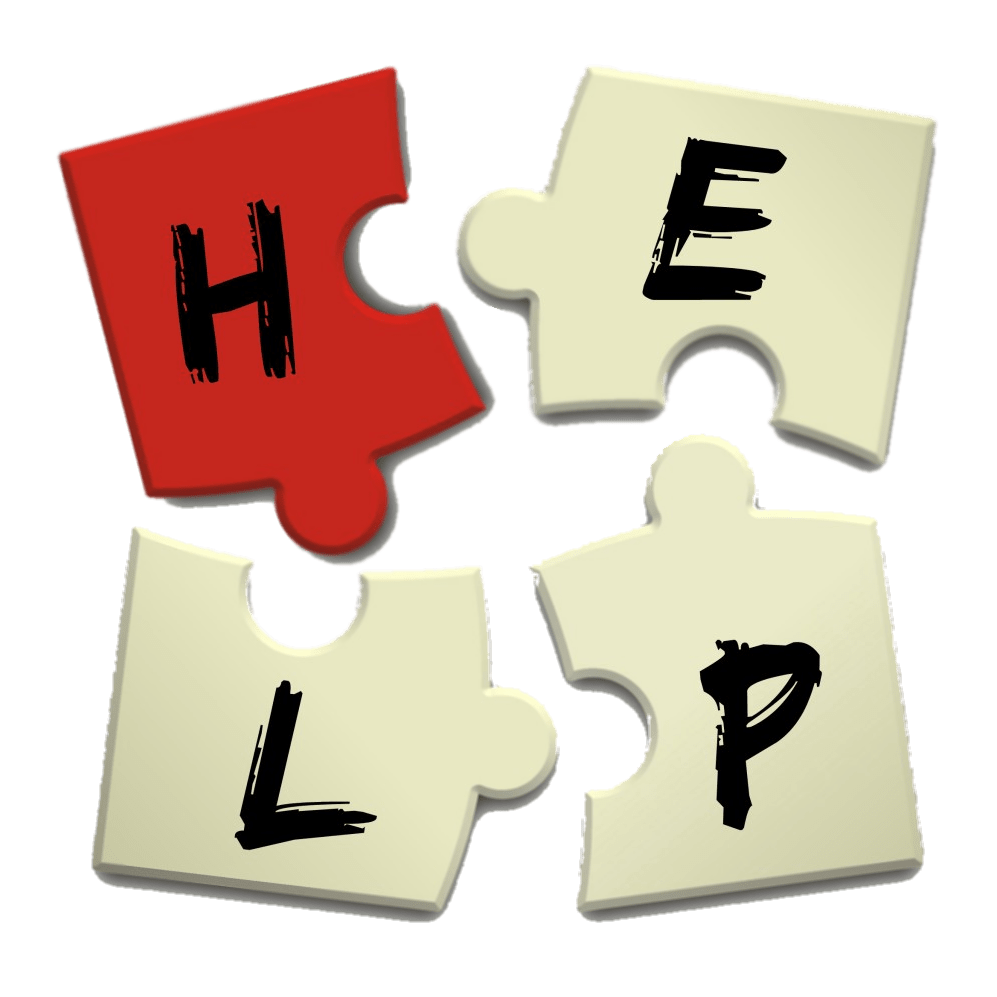 18
Powers of Authorised Officers
Section 11 and 12
19
Power of entry and search(s11)
An authorized officer may enter and search premises to carry out his functions e.g. investigation by seeking a warrant from a Magistrate. 

The authorized officer has the power to request the owner or occupier to produce document, record or data; examine any such	document, record or data and take copies or extracts from them, to give all reasonable assistance and to answer all reasonable questions, orally or in writing.
20
Obstruction of Commissioner or authorised officer(s12)
It is an offence to:
obstruct or impede the Commissioner or an authorised officer in the	exercise of such power; 
fail to provide assistance or information requested by the Commissioner or authorized officer; 
refuse to allow the Commissioner or an authorized officer to enter any premises or to take any person with him in the exercise of his functions;
give to the Commissioner or an authorized officer any information which is false or misleading in a material particular.
21
Delegation of powers
Section 13
22
Delegation of power by Commissioner(s13)
The Commissioner may delegate any investigating or enforcement power conferred on him by this Act to an officer of the Office or to a police officer designated for that purpose by the Commissioner of Police. 
As such, police assistance is required:
To deal with controllers and processors who are contravening the DPA,
To prepare and swear an information in respect of an offence under the DPA or any regulations made under it before a Magistrate and prosecute the case,
To assist in search of premises in the conduct of investigations,
To file warrants,
To carry out site visits,
To record statement.
23
Obligations on controllers and processors
Sections 21 to 33
24
Obligations on controllers and processors
25
Obligations on controllers and processors
26
Obligations on controllers and processors
27
Rights of Data Subjects
Sections 37 to 40
28
Rights of Data Subjects
29
[Speaker Notes: The new DPA has increased accountability of controllers, but on the other hand has enhanced data subjects’ rights thus giving individuals greater control over their personal data.
1. A data subject has the right to know if personal data is kept about him/her and also get a copy of the data free of change within one month after making a request.
2.
3. A data subject has the right to request for correction of personal data which he/she believes is inaccurate or incomplete.]
Rights of Data Subjects
30
[Speaker Notes: Erasure
Personal data no longer needed in relation to the purpose for which it was originally collected / processed
Individual withdraws consent
Individual objects to processing & no overriding legitimate interest for it continuing
Personal data unlawfully processed 
Restriction provides an alternative to erasure and gives a temporary solution 
Individual contests  accuracy of data - restrict processing until accuracy has been verified
Individual objects to processing and consideration is being given to whether legitimate grounds override those of the individual
Processing is unlawful – the individual opposes erasure and requests restriction instead
Personal data no longer needed but individual requires it for a legal claim]
Offences and Penalties
Section 43
31
Offences and Penalties (s43)
There are various offences and criminal penalties under this Act which, in general if committed, are sanctioned by a court of law.

Where no specific penalty is provided, any person who does not comply or contravenes this Act shall, on conviction, be liable to a fine not exceeding 200,000 rupees and to imprisonment for a term not exceeding 5 years.
32
Other Offences and Penalties
33
Exceptions and Restrictions
Section 44
34
Exceptions and Restrictions (s44)
Processing of personal data by an individual in the course of a purely personal or household activity.
For the prevention, investigation, detection or prosecution of an offence, including the execution of a penalty.
An objective of general public interest, including an economic or financial interest of the State.
The protection of judicial independence and judicial proceedings.
The protection of a data subject or the rights and freedoms of others
Subject to section 44(4):
For the protection of national security, defence  or public security
A certificate under the hand of the Prime Minister certifying that the non-application of the provision is required for the purpose of safeguarding national security, defence or public security shall be conclusive evidence of that fact.
35
Use of CCTV cameras
CCTV recordings also fall within the scope of personal data since individuals can be identified from them.
The DPO issued a code of practice under the Data Protection Act 2004 covering the use of CCTV in 2009.
Conditions for using CCTV cameras:
there must be a genuine reason for installing the CCTV camera system (conditions under section 28 or 44 apply)
the purpose for its use must be displayed in a prominent position
signage must be used to inform the public of the location of cameras
CCTV footage must not be used for any purpose other than that stated
CCTV footage must not be accessed by or disclosed to unauthorised people
36
Case Law on CCTV cameras
Ryneš v UPOOU
Mr Rynes installed CCTV cameras as a result of numerous attacks on his property. The CCTV covered the entrance of his home, a public footpath and the neighbour’s house opposite his property. On one occasion, Mr Rynes property was attacked and the CCTV captured the identity of the attackers. The CCTV recording was provided to the police for prosecution purposes.  
One of the attackers raised the question with the Czech Office for Personal Data Protection as to whether the use of the CCTV data was lawful as it recorded personal data of him on a public footpath which he had not consented to. The Czech Office found that Mr Rynes use of the CCTV was unlawful in accordance with the Data Protection Directive (Directive) and he was fined.
Mr Rynes appealed to the Supreme Administrative Court arguing that his use of the CCTV fell within the ‘domestic’ exception provided by the Directive, namely that the recording was made by a natural person ‘in the course of purely personal or household activities’. The Supreme Administrative Court turned to the ECJ to give a preliminary ruling on the issue.
The ECJ ruled that a domestic CCTV installed for the protection of the property, health and life of the installer and his family which also monitors a public space does not fall within the ‘domestic’ exception and the obligations set out in the Directive would apply to the data controller. The ECJ briefly referred to point that the processing of data (e.g. by CCTV) could be lawful if the data controller had a ‘legitimate interest’ but this interest would be balanced against the privacy and data protection rights of the data subject.
37
Disclosure of personal data
It is an offence to disclose personal data in any manner that is incompatible with the purpose for which such data has been collected.

Personal data must not be disclosed unless condition(s) under section 28 apply:
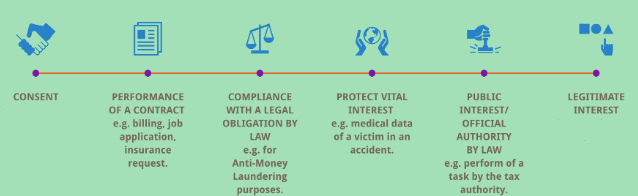 38
Questions raised by police
Nowadays, many people are installing CCTV Cameras on their private premises for security purpose. These cameras at times also capture images of the movements of their neighbours. Very often the services of the Police are solicited to attend such requests. What is the correct course of actions?
Inform concerned individual that cameras must cover his/her premises only and signage must be placed to notify people of camera surveillance
Conduct a site visit to check position and coverage of cameras.
Request the latter to adjust positions of cameras if capturing images outside his/her premises.
39
Questions raised by police
2.	The Police have been issued with multi-media radios for better communication. These radios may be used for taking snaps and video recording. What are precautions that should be taken in order to avoid any breach of the Data Protection Act?
Processing must be done in according with the DPA. There must be lawful grounds for processing personal data. (if any condition under sections 28 or 44 apply)
The captured images/recordings must not be used for any purpose other than that stated.
Security measures must be implemented to ensure confidentiality of personal data (section 31).The captured images/recordings must not be accessed by or disclosed to unauthorised people.
40
In the near future Police Officers will be equipped with body-worn cameras. Would they be allowed to use the images or voice recording captured by such body worn cameras to defend themselves in Court in case they are subject to unfounded or baseless allegations for corruption or malpractices?
More intrusive than the more ‘normal’ CCTV style surveillance systems because of its mobility.
It is important to justify its use and consider whether or not it is proportionate, necessary and addresses a pressing social need. 
Collection of both audio and video needs to be justifiable.
Best approach is to purchase a system where video and audio recording can be controlled and turned on and off independently of each other.
41
It is highly recommended to undertake a privacy impact assessment (PIA) before deciding to procure and deploy such a system. 
When using a BWV device, it is important to know when and when not to record. 
Continuous recording is not recommended without strong justification, as this can be highly intrusive and is likely to capture footage of everyday people going about their daily business, as well as the individual who is the focus of your attention.
It is important that clear signage is displayed, e.g. on an individual’s uniform, to show that recording is taking place and whether the recording includes audio.
It is important to routinely monitor the use of BWV to ensure that it is still achieving its original purpose and if no more the case, to consider using less privacy-intrusive methods to address this need.
42
In some countries, police officers may switch on their BWV camera when they believe an individual is being aggressive or there is potential for aggression. Devices help to reduce crime or the potential for crime by acting as a deterrent. In a case of actual bodily harm, recorded footage may be used as evidence in a court of law. 
However, in Mauritius advice must be sought from SLO regarding whether such evidence would be admissible in court.
43
Questions raised by police
4.	Some Police Officers uses their personal mobile phones to take photographs at scene of crimes including dead body, exhibits and other physical evidence and use such photographs during investigation. Is such practice in order?
Police must implement a policy regarding the use of mobile phones for police purposes.
Ideally, police officers must not routinely use their personal mobile phone to capture an image or make a recording of an incident or crime scene.
44
Questions raised by police
Can the Police make use of photos on the social media for intelligence work or profiling?
Publicly available information on social media may be used for intelligence work.
However, accuracy of such information must be verified. 
Also, the information must not be used for any purpose other than that stated.
45
Thanks!
Any questions?
Contact us:
Website : http://dataprotection.govmu.org 
Email: dpo@govmu.org  
Tel: 4600251
46